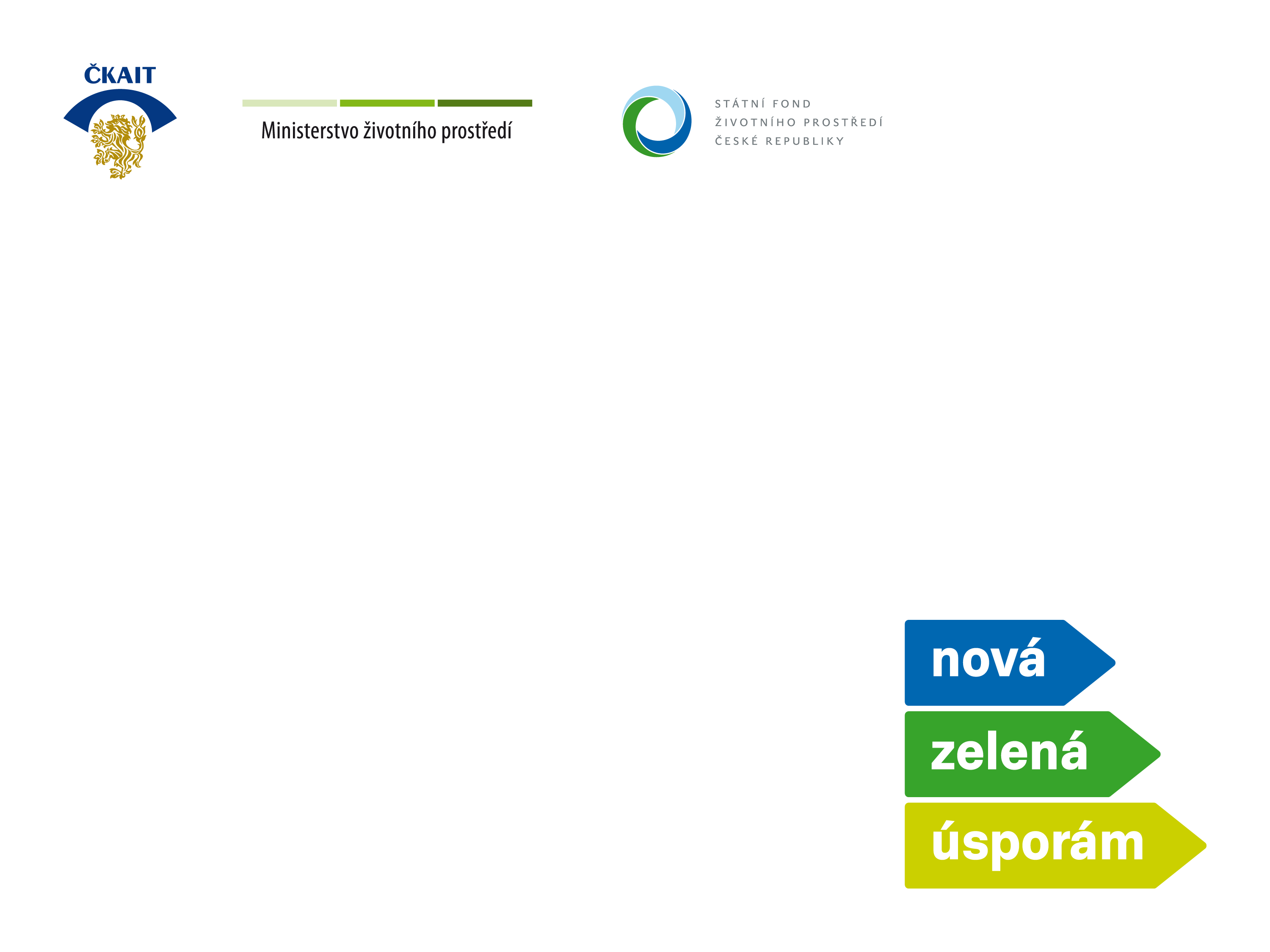 Větrání v nových a stávajících budovách, rizika vzniku plísní a podmínky plnění dotačních titulů
Konference ČKAIT – 14. dubna 2015

Ing. Zuzana Mathauserová
Státní zdravotní ústav Praha
Co se dá ovlivnit větráním?
Chemické látky v ovzduší, odéry
  Tepelně vlhkostní pohoda
  Prašnost
  Mikrobiální kontaminace
  Hluk,  vibrace
  Elmag a el. pole
  Osvětlení  
  Ionizace vzduchu
Konference Nová zelená úsporám v roce 2015
Znečištění vznikající ve vnitřním prostředí bytů
vlhkost (tepelně vlhkostní podmínky)		
  domácí prach - plísně a jejich spóry, bakterie a viry, roztoči, zvířecí chlupy, části výkalů a slin zvířat, pyly, vlákna z textilií, zplodiny kouření, částice uvolňující se ze stavebních materiálů … osvěžovače vzduchu … úklidové práce, způsob vytápění … apod. 
spouštění alergických reakcí, zejména astmatu
Konference Nová zelená úsporám v roce 2015
Chemické látky
VOC těkavé organické látky  - stavební materiály,vybavení, produkty plísní, kosmetika, čisticí prostředky, svíčky, osvěžovače vzduchu a pohlcovače pachů apod.,  (v domácnostech jich lze identifikovat asi  2000, v běžné domácnosti se jich vyskytuje kolem 50 - toluen, xylen, styren, etylbenzen, chlorované uhlovodíky, ftaláty, terpeny, pesticidy, chloroform … 
Dlouhodobé působení  nižších koncentrací způsobuje jemné neurologické změny, akutní působení se může projevit jako otrava, některé z látek této skupiny mají karcinogenní účinek.Formaldehyd  - dráždění sliznice horních cest dýchacích a spojivek, dráždění ke kašli, pálení očí a slzení – první příznaky zvyšující se koncentrace; bolesti hlavy, nausea, únava a žízeň nastupují při déle trvající expozici v konstantně vysokých koncentracích …
Oxid uhelnatý – váže se s hemoglobinem, snižuje okysličování krve – akutní otravy končící často smrtí.
Oxid uhličitý - únava, nesoustředěnost … bolest hlavy… 
Oxid dusičitý a oxid dusný – od dráždění až po úmrtí …
Radon - …. mutace v genomu buněk, vznik zhoubného nádoru
Konference Nová zelená úsporám v roce 2015
Produkce vlhkosti v bytech (ČSN EN 15665)
Vodní pára – bdělé osoby                 55 g/h na osobu

Vodní pára – spící osoby                   40 g/h na osobu

Snídaně                                          50 g/h na osobu

Oběd                                             300 g na osobu

Vaření na plynu                              350 g/den

Praní/sušení                                  1200 g/praní

Sprchování                                     300 g/sprcha


4členná rodina /den                8 – 10 kg
Konference Nová zelená úsporám v roce 2015
Důsledek nedostatečného odvodu vlhkosti
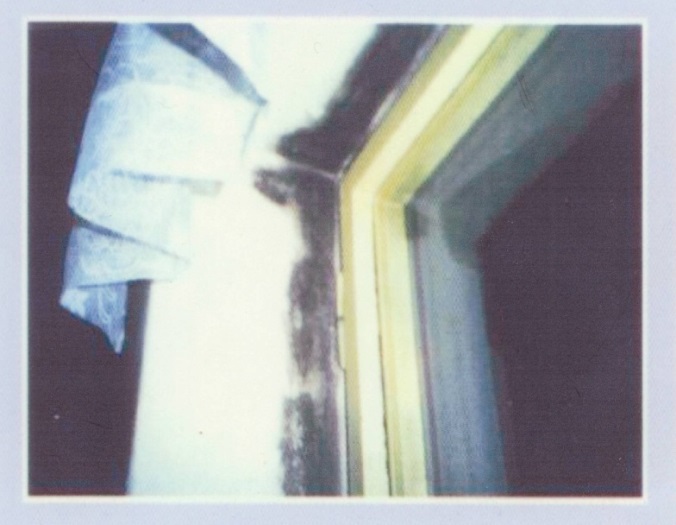 Plísně
Alergeny (mezi atopiky 20 – 30 %)
Mykotoxiny - produkuje mycelium 
toxická reakce, mutagenní, teratogenní, 
karcinogenní a estrogenní efekt,
mykotická onemocnění
Těkavé organické látky, některé z nich člověk vnímá jako plísňový zápach, mohou poškozovat sliznice dýchacích cest, dráždí oči, v krku, sliznice v nose, způsobují bolesti hlavy a podráždění pokožky… 
 
(limit pro výskyt plísní stanovený vyhláškou č. 6/2003 Sb. pro vnitřní prostředí pobytových místností, a to 500 KTJ plísní /m3 vzduchu)
Konference Nová zelená úsporám v roce 2015
Základní požadavek na větrání - Pettenkoferovo kritérium
Max von Pettenkofer (1818 - 1901) 
prokázal, že hlavními metabolity jsou CO2 a vodní pára 
měřil množství CO2 ve vydechovaném vzduchu a zjistil, že produkce CO2 závisí na fyzické aktivitě - v bdělém stavu produkuje dospělý člověk cca 16 l/h CO2 
zjistil, že koncentrace CO2 informuje ve vnitřním prostředí o kvalitě větrání 
stanovil jeho maximální přípustné množství na 0,1 obj. % = 1000 ppm)
z toho vyplývá dávka čerstvého vzduchu pro dospělou osobu 25 m3/h
Konference Nová zelená úsporám v roce 2015
Vyhláška č. 20/2012 Sb.- byty
Obytné místnosti musí mít zajištěno dostatečné větrání venkovním vzduchem a vytápění v souladu s normovými hodnotami 

(ČSN 73 0540-2; ČSN EN 15665/Z1; ČSN EN 15251, TPG 70401 …)
Konference Nová zelená úsporám v roce 2015
Požadavky na větrání obytných budovČSN EN 15665/ změna Z1
Při dlouhodobé nepřítomnosti lze připustit intenzitu větrání 0,1 [h-1]
Konference Nová zelená úsporám v roce 2015
Základní pravidla NZÚ pro RD v roce 2015
Instalace systémů nuceného větrání se zpětným získáváním tepla Podporované typy systémů
	
C.4.1 Centrální systém nuceného větrání se zpětným získáváním tepla 	
	
C.4.2 Decentrální systém nuceného větrání se zpětným získáváním tepla
Konference Nová zelená úsporám v roce 2015
Základní pravidla NZÚ pro BD v roce 2015
V případě výměny zdrojů, instalace solárních systémů či systémů nuceného větrání se zpětným získáváním vzduchu se výše dotace odvíjí od velikosti domu (od počtu bytových jednotek) a od typu podporovaného zdroje/systému. 
Podporované typy systémů
Centrální systém nuceného větrání se zpětným získáváním tepla 	
	
Decentrální systém nuceného větrání se zpětným získáváním tepla
Konference Nová zelená úsporám v roce 2015
Jaký způsob větrání zvolit ?
Přirozené
Řízené přirozené
Hybridní
Nucené (rekuperace ?)
Klimatizace
Konference Nová zelená úsporám v roce 2015
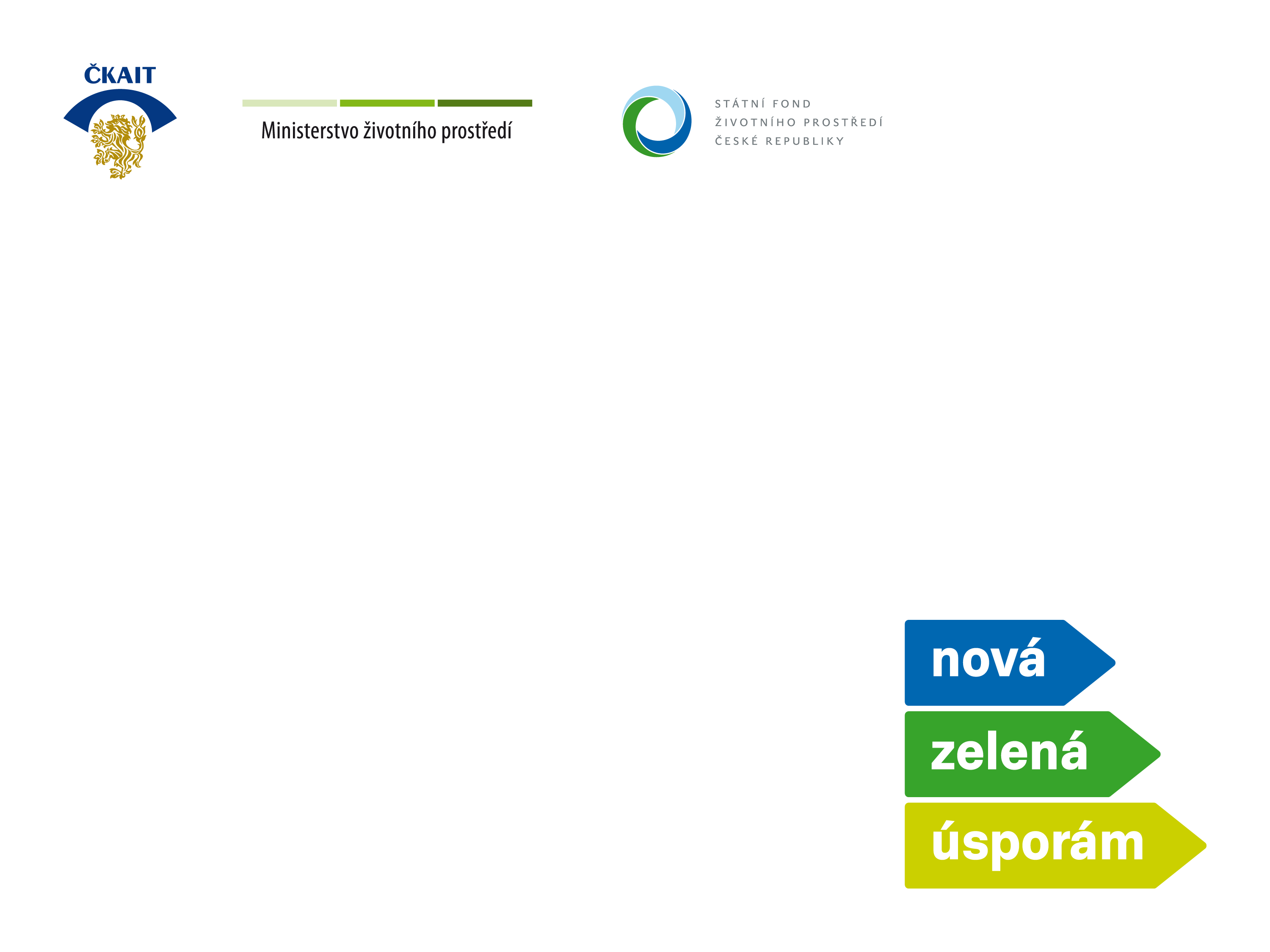 Děkuji za pozornost.
Ing. Zuzana Mathauserová
zmat@szu.cz
Tel.: 267082687
Státní zdravotní ústav
Šrobárova 48
100 42 Praha 10